Πράγματα που μου αρέσουν – Διάσημοι που μου αρέσουν
Δ΄1 τάξη, 
11ο Δημοτικό Σχολείο Δράμας
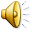 Survivor, Μελίνα – Κυριακή
Το σόι σου - Αθανασία
Survivor, βιργινία Δικαιούλια - Φωτεινή
Fortnite, ninjashyper - Μάριος
Fortnite, ninjashyper – Κωνσταντίνος
Survivor, Ντάνος – Γρηγόρης
Survivor, Μάριος - Γιάννης
Ποδόσφαιρο, Νεϋμάρ - Χάμπος
Αthletico M., Griezmann – Χάρης
Ronaldo- Δημήτρης
Hazard - Μίλτος
Ετο – sport – Γιάννης  Ε.
Ευχαριστούμε πολύ
για την 
Παρακολούθηση!!